USTED ES UNO DE NOSOTROS
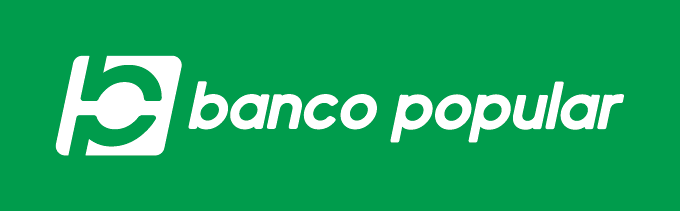 Situación
Los empleados del banco se sienten ajenos a los principios y la filosofía de la marca, causando que estos no se sientan uno con el banco, es por esto que pueden dejar de reflejar la compañía, escucha a los clientes.
Insights
Empleados
Pensionados
Tienen un desconocimiento de cuán importante es su trabajo, por esto, necesitan conocer el valor que le dan a la empresa.
Su trabajo es duro y no entienden el valor de hacerlo.
Quieren sentir reconocimiento por lo que hacen y reafirmar su valía.
Buscan tranquilidad, son personas que ya han trabajado duro, por esto, prefieren que todo sea sencillo. Ya han luchado por llegar lejos, ahora sus metas se enfocan en disfrutar las cosas sencillas. Sus ambiciones son simples y tranquilas.
Objetivos
General
Específicos
Fortalecer el relacionamiento del Banco popular en los pensionados jóvenes entre los 57 y 75 años.
Fortalecer el sentido de pertenencia en los empleados.
Demostrar la importancia de cada trabajador para el cliente y para el banco.
Conectar a los pensionados con la visión positiva de la empresa.
Idea Creativa
Mediante la campaña “USTED ES UNO DE NOSOTROS” se pretende involucrar tanto a empleados como a pensionados en la filosofía positiva, acercando más a cada cluster de manera emocional con el banco.
Estrategia
Interna
“reconocimiento enriquecedor entre empleados”
Invitar a los empleados a que expresen los atributos de cada compañero de trabajo, reunir la información y enviarle a cada uno los comentarios y pensamientos de los empleados que lo hacen “uno de nosotros”
“Aportes significativos a clientes”
Realizar una búsqueda de logros conmovedores que han tenido los clientes y los empleados involucrados en el proceso de éxito.  Enviarle a cada trabajador relacionado un mensaje personalizado de cómo su aporte en el proceso fue significativo y eso lo hace “uno de nosotros”.­­
Ejecución
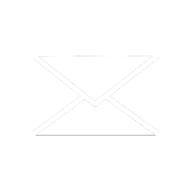 Actividad de “team building”
Durante la cual los empleados escriben las características positivas de sus compañeros de trabajo. 

2. Reunir las descripciones de cada empleado con el fin de enviar opiniones motivadoras diarias de manera personificada por una semana al correo empresarial. 

3. Terminar cada correo con la frase: “por esto, usted es uno de nosotros”.
Después de recolectar los aportes de cada empleado hacia sus cliente, poner en el tablero de anuncios del área de descanso de cada filiar semanalmente un caso de éxito logrado gracias al acompañamiento de los trabajadores involucrados.
Externa
“Expresar hábitos y pensamientos que tienen los pensionados y el banco en común, para conectar de manera emotiva.¨
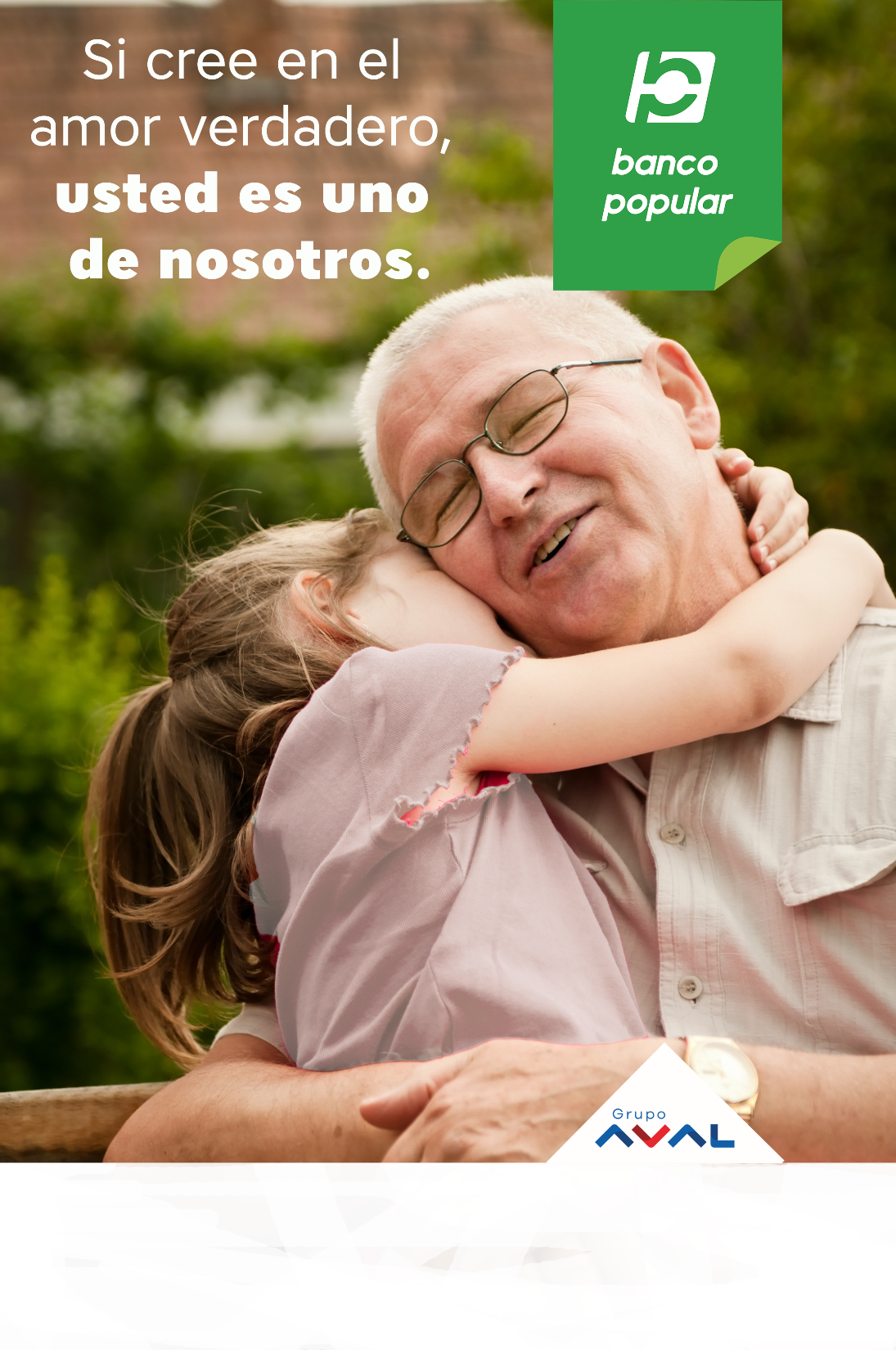 Medios
Mupis: dentro de las oficinas y a nivel exterior.
Revistas: Semana y Ahorro